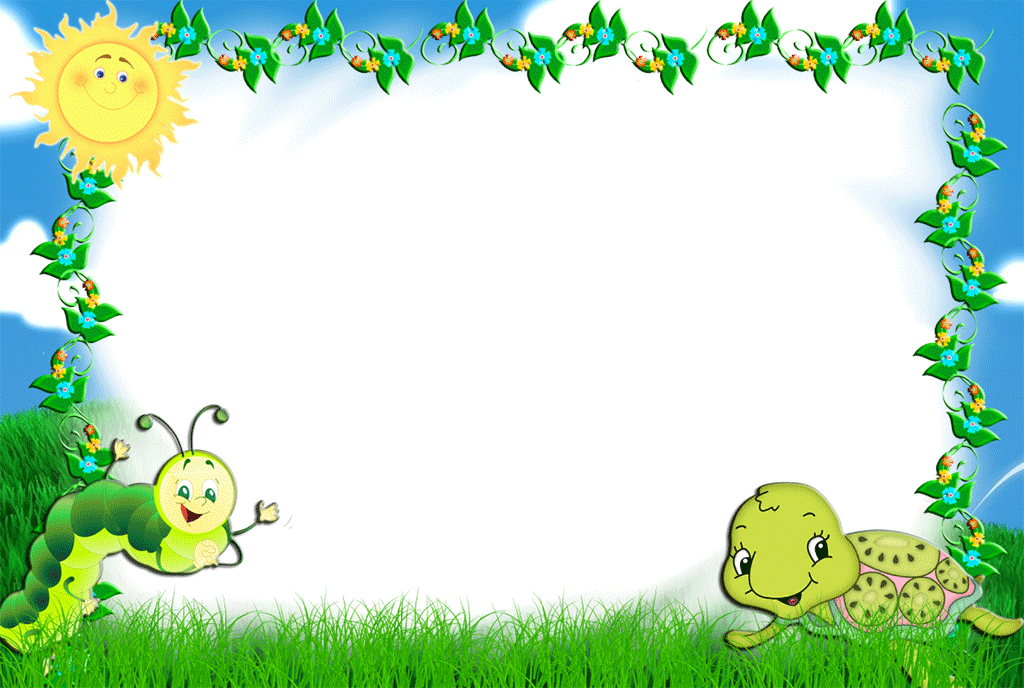 ỦY BAN NHÂN DÂN THỊ XÃ BUÔN HỒ
TRƯỜNG MẪU GIÁO HOA CAU
GIÁO ÁN
Chủ đề      : Nước và các hiện tượng tự nhiên
Chủ đề nhánh: Ngày tết của bà, của mẹ.
Đề tài         : LÀM KHUNG ẢNH    
TẶNG MẸ - QUY TRÌNH AD
Độ tuổi : 5-6 TUỔI
Người dạy     : H ĐA NIÊL KRIÊNG
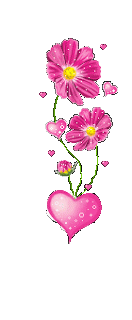 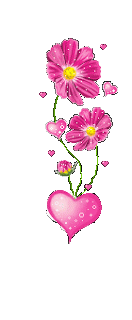 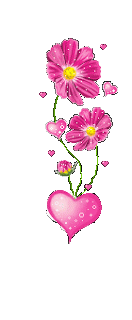 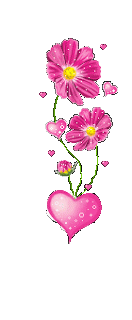 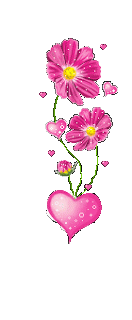 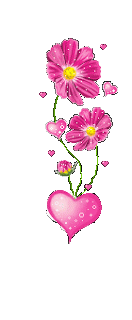 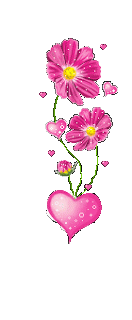 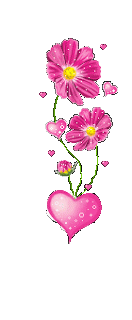 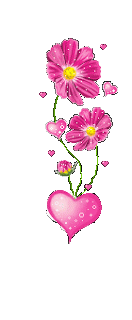 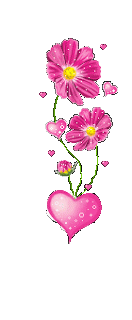 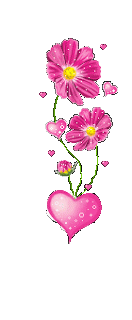 Ngày hội gia đình
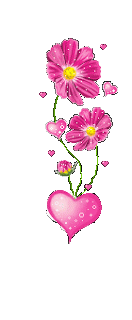 LÀM KHUNG ẢNH 
TẶNG MẸ
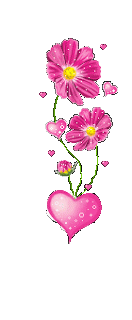 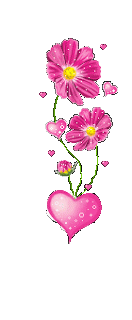 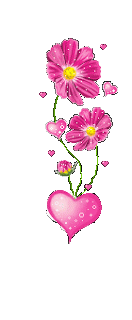 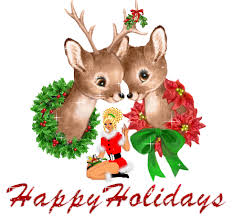 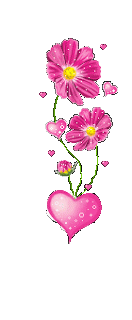 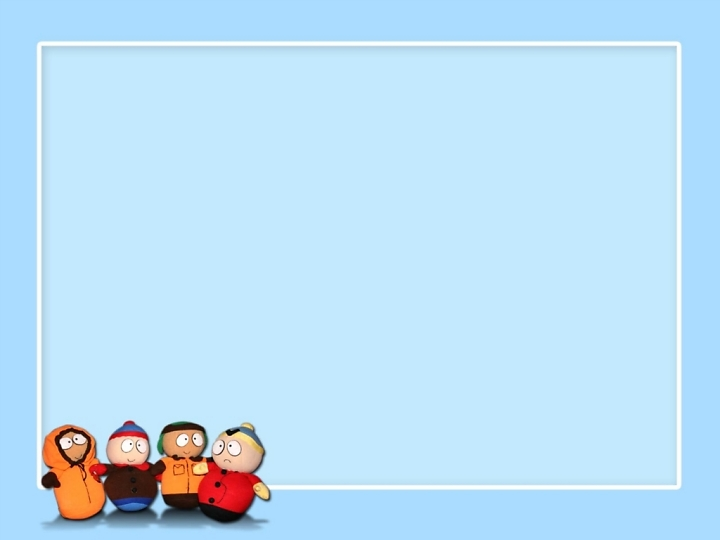 Hoạt động 1: Ổn định, tạo hứng thú, xác định vấn đề
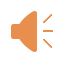 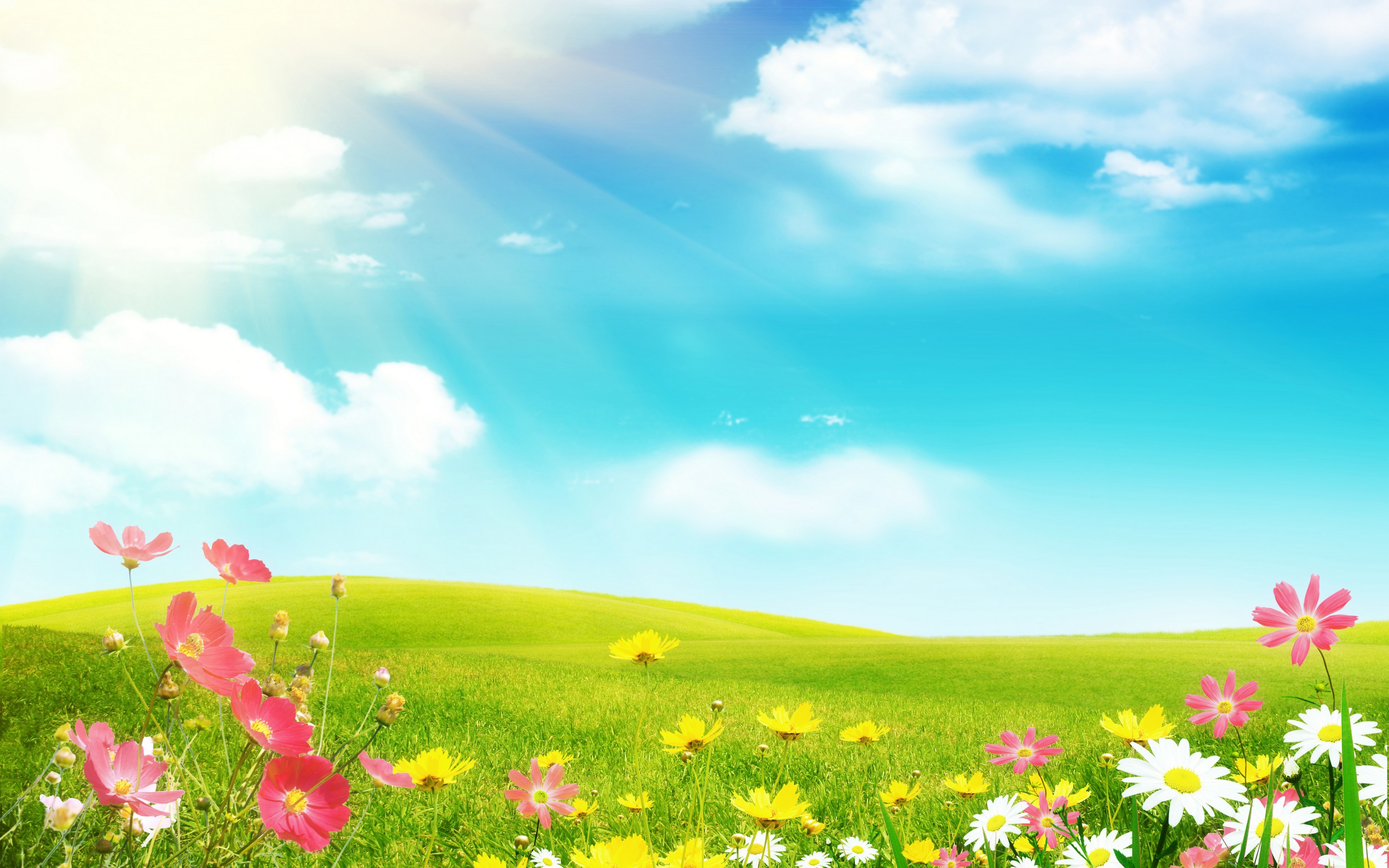 Hoạt động 2: Tưởng tượng
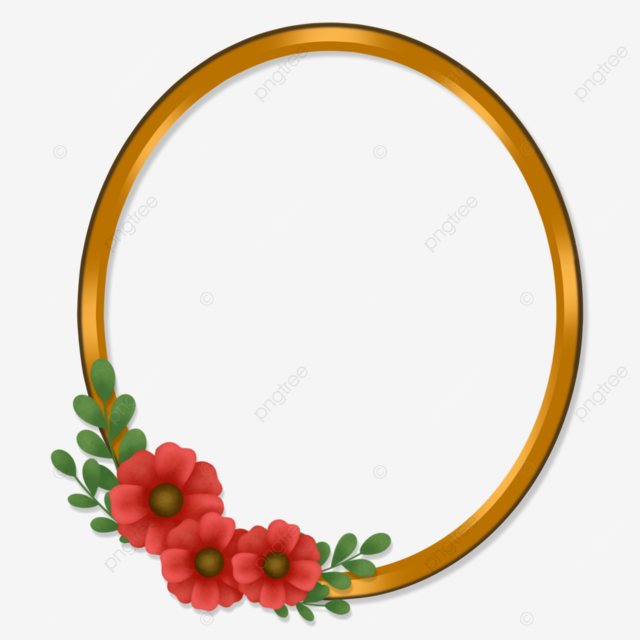 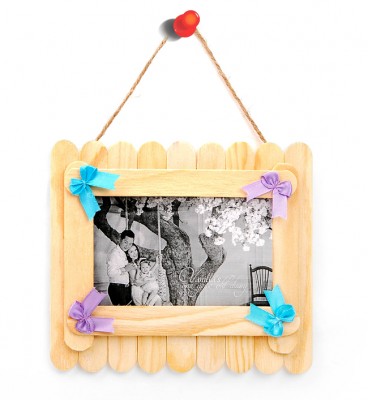 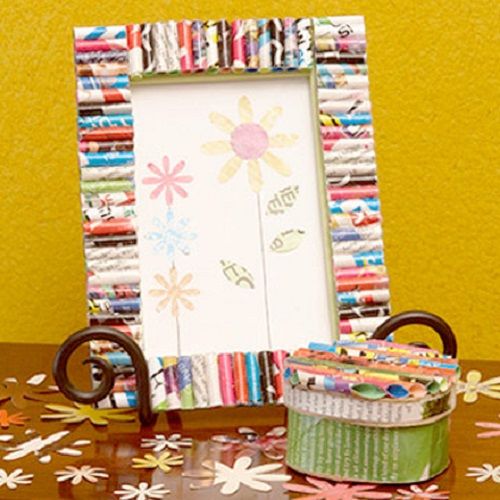 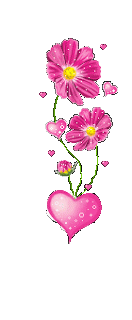 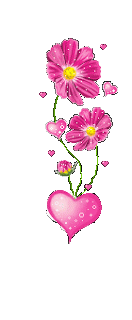 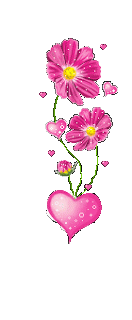 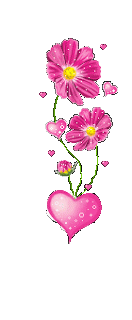 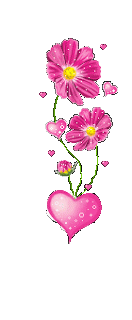 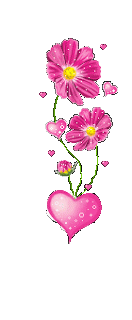 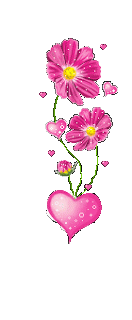 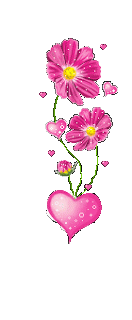 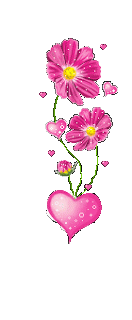 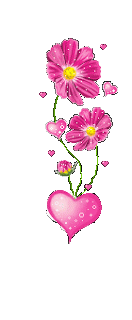 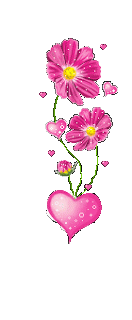 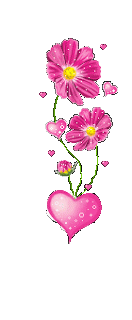 Hoạt động 3:Thiết kế /Lên kế hoạch.
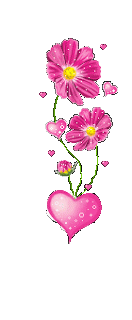 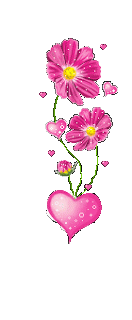 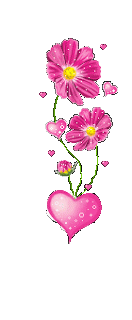 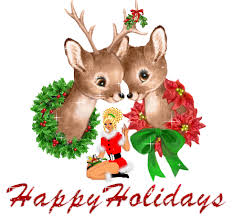 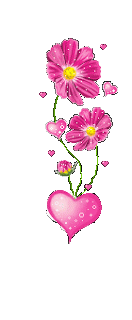 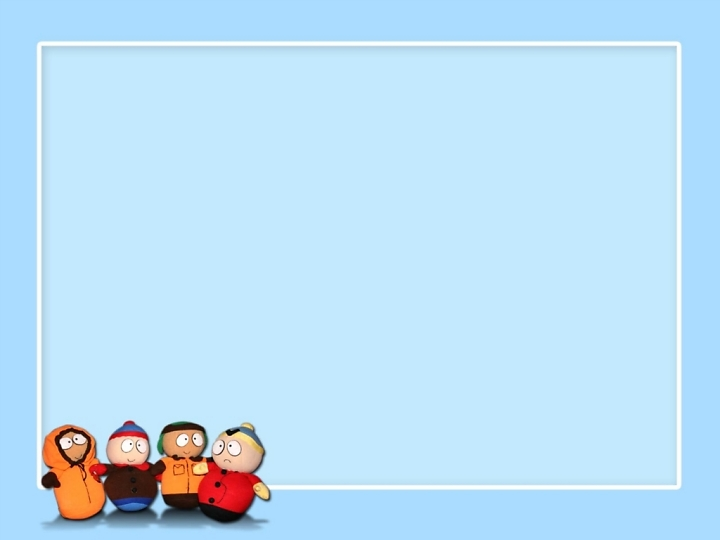 Hoạt động 4: Chế tạo/ Thiết kế sản phẩm.
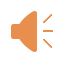 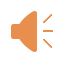 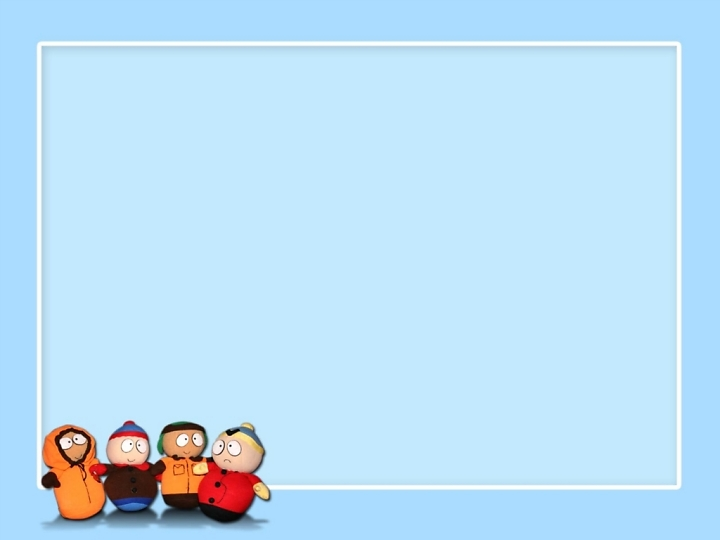 Hoạt động 5. Trình bày và hoàn thiện sản phẩm/Cải tiến
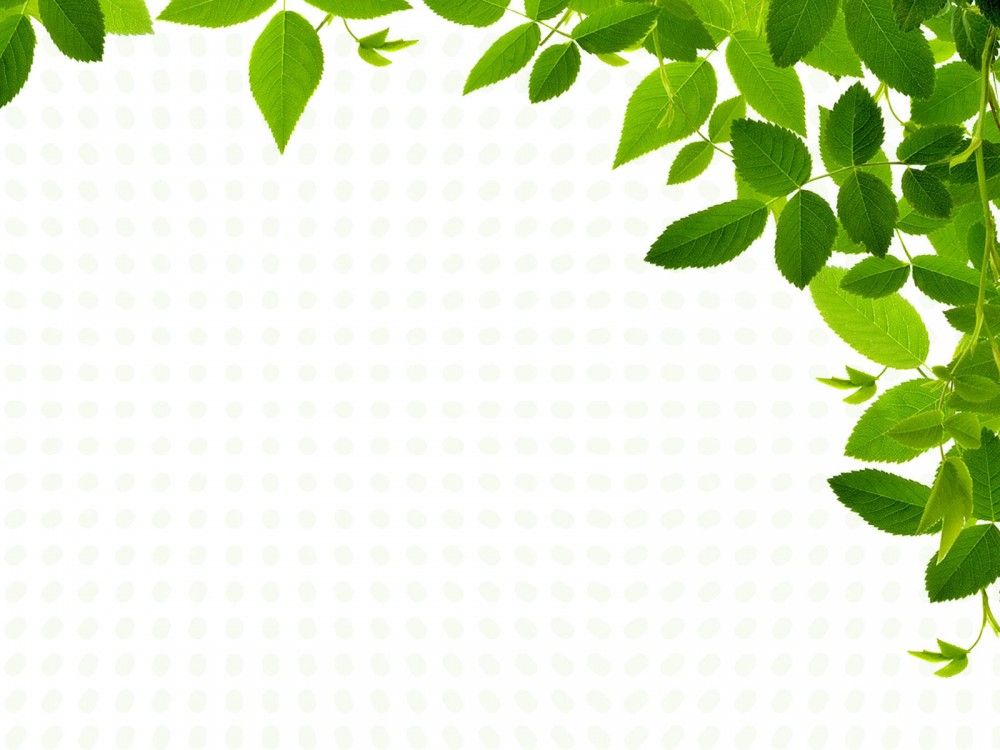 Xin chào và hẹn gặp lại